Criminal Justice & Behavioral Health
PARTNERSHIPS
Sequential Intercept Model
0
1
2
3
4
5
INTERCEPT
INTERCEPT
INTERCEPT
INTERCEPT
INTERCEPT
INTERCEPT
Community Services
Law
Enforcement
Initial Detention/ Initial Court Hearings
Jails/Courts
Reentry
Community
Corrections
Specialty
Court
Initial
Detention
Crisis Lines
911
Prison
Reentry
Parole
Jail
Violation
ARREST
COMMUNITY
Local Law 
Enforcement
First Court
Appearance
Jail
Reentry
Probation
Crisis Care
Continuum
Dispositional Court
Violation
2
Our Goal
Engaging individuals in the right services before they have criminal justice involvement.
Smart on Crime approach to providing the right services at each step of the criminal justice system.
Flexibility through a changing criminal justice landscape to provide community-specific options.
3
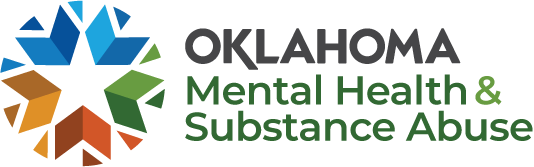 3
www.ODMHSAS.org
*REPRODUCTION AND DISTRIBUTION WITH WRITTEN PERMISSION ONLY
OKLAHOMA
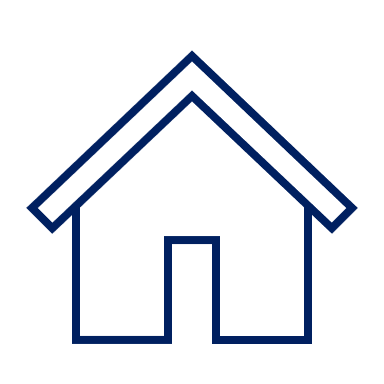 County
Day Reporting Program
The NorthCare Day Reporting Center is a pre-trial program designed to serve seriously mentally ill persons and individuals with co-occurring mental health and addiction disorders in the custody of the Oklahoma County Sheriff and are awaiting sentencing for appropriate criminal offenses. 

Participants in this program live in the community rather than in jail and are required  to participate in mental health treatment and make daily contacts with program supervision staff. 

The NorthCare Day Reporting Center is funded by the Oklahoma County Sheriff and ODMHSAS. The program has had 1,040 admissions since it opened in 2005.
4
Treatment Courts
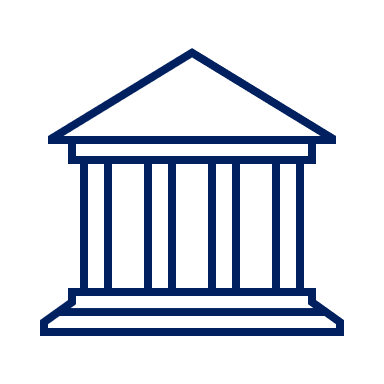 Since the inception of the state’s first drug court in 1995, treatment court programs have proven that approaches that balance the accountability of the judicial system and evidence-based clinical services save lives and money
0
1
2
3
4
5
INTERCEPT
INTERCEPT
INTERCEPT
INTERCEPT
INTERCEPT
INTERCEPT
Community Services
Law
Enforcement
Initial Detention/ Initial Court Hearings
Jails/Courts
Reentry
Community
Corrections
Specialty
Court
Initial
Detention
Crisis Lines
911
Prison
Reentry
Parole
Jail
Violation
ARREST
COMMUNITY
Local Law 
Enforcement
First Court
Appearance
Jail
Reentry
Probation
Crisis Care
Continuum
Dispositional Court
Violation
5
Treatment Courts
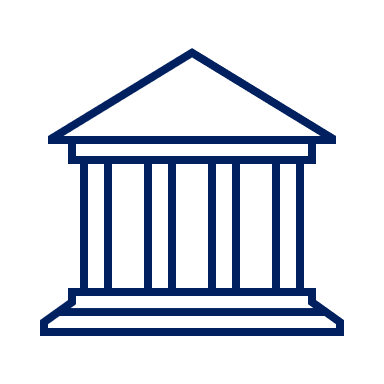 Drug Court Outcomes
0
1
2
3
4
5
INTERCEPT
INTERCEPT
INTERCEPT
INTERCEPT
INTERCEPT
INTERCEPT
Community Services
Law
Enforcement
Initial Detention/ Initial Court Hearings
Jails/Courts
Reentry
Community
Corrections
Specialty
Court
Initial
Detention
Crisis Lines
911
Prison
Reentry
Parole
Jail
Violation
ARREST
COMMUNITY
Local Law 
Enforcement
First Court
Appearance
Jail
Reentry
Probation
Crisis Care
Continuum
Dispositional Court
Violation
6
OKLAHOMA
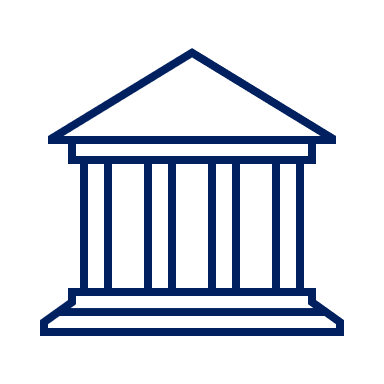 Drug Courts
Adult drug court programs provide eligible, non-violent, felony offenders the opportunity to participate in a highly structure, court supervised treatment program in lieu of incarceration. 

Since the inception of the first program in 1995, Oklahoma's adult drug court programs have expanded to 73 of the 77 counties in the state.
7
OKLAHOMA
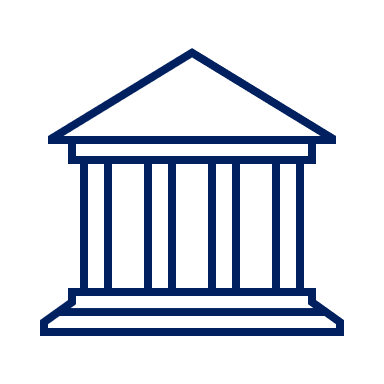 Drug Courts
Adult drug court programs provide eligible, non-violent, felony offenders the opportunity to participate in a highly structure, court supervised treatment program in lieu of incarceration. 

Since the inception of the first program in 1995, Oklahoma's adult drug court programs have expanded to 73 of the 77 counties in the state.
8
Treatment Courts
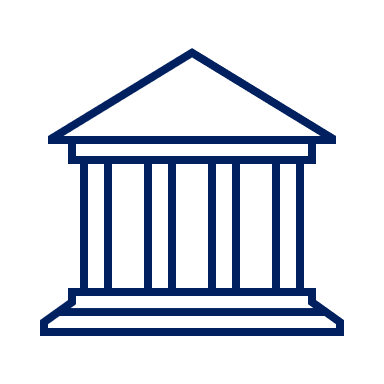 Based on the success of drug court programs, additional treatment court models have developed and grown throughout the nation and in Oklahoma.  Programs like mental health courts serving individuals with serious mental illness charged with district court crimes
0
1
2
3
4
5
INTERCEPT
INTERCEPT
INTERCEPT
INTERCEPT
INTERCEPT
INTERCEPT
Community Services
Law
Enforcement
Initial Detention/ Initial Court Hearings
Jails/Courts
Reentry
Community
Corrections
Specialty
Court
Initial
Detention
Crisis Lines
911
Prison
Reentry
Parole
Jail
Violation
ARREST
COMMUNITY
Local Law 
Enforcement
First Court
Appearance
Jail
Reentry
Probation
Crisis Care
Continuum
Dispositional Court
Violation
9
Treatment Courts
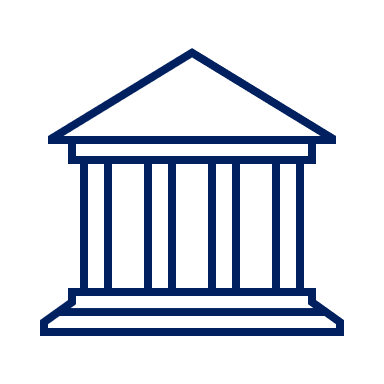 Mental Health Court Outcomes
0
1
2
3
4
5
INTERCEPT
INTERCEPT
INTERCEPT
INTERCEPT
INTERCEPT
INTERCEPT
Community Services
Law
Enforcement
Initial Detention/ Initial Court Hearings
Jails/Courts
Reentry
Community
Corrections
Specialty
Court
Initial
Detention
Crisis Lines
911
Prison
Reentry
Parole
Jail
Violation
ARREST
COMMUNITY
Local Law 
Enforcement
First Court
Appearance
Jail
Reentry
Probation
Crisis Care
Continuum
Dispositional Court
Violation
10
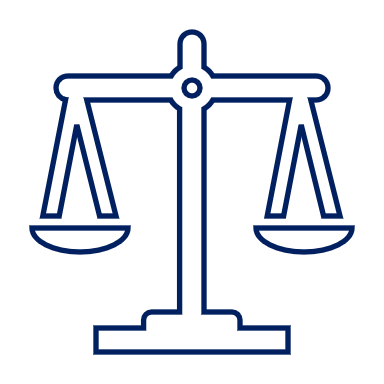 OKLAHOMA
Mental Health Courts
Mental health court programs provide eligible offenders the opportunity to participate in a highly structure, court supervised treatment program in lieu of incarceration.
11
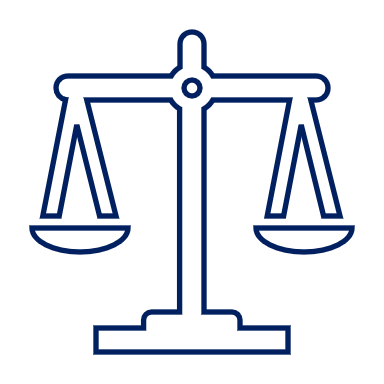 OKLAHOMA
Mental Health Courts
Mental health court programs provide eligible offenders the opportunity to participate in a highly structure, court supervised treatment program in lieu of incarceration.
12
Law Enforcement
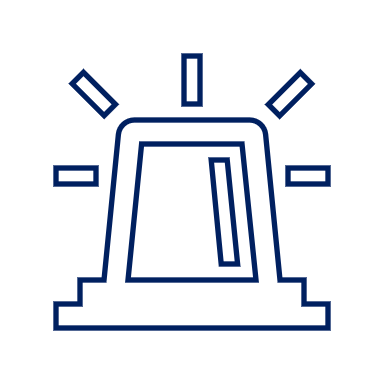 CIT and other Law Enforcement Training
0
1
2
3
4
5
INTERCEPT
INTERCEPT
INTERCEPT
INTERCEPT
INTERCEPT
INTERCEPT
Community Services
Law
Enforcement
Initial Detention/ Initial Court Hearings
Jails/Courts
Reentry
Community
Corrections
Specialty
Court
Initial
Detention
Crisis Lines
911
Prison
Reentry
Parole
Jail
Violation
ARREST
COMMUNITY
Local Law 
Enforcement
First Court
Appearance
Jail
Reentry
Probation
Crisis Care
Continuum
Dispositional Court
Violation
13
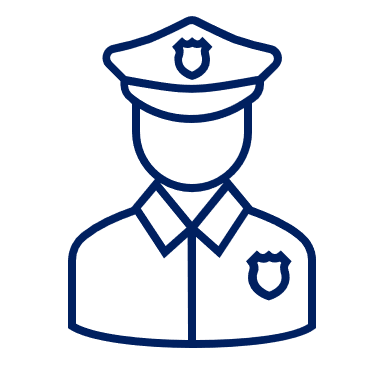 OKLAHOMA
Crisis Intervention Teams (CIT)
Crisis Intervention Teams (CIT)responder program for those in mental health crisis. 

The program provides a 40-hour interactive law enforcement-based training for aiding individuals in a mental health crisis. 

In addition to learning about symptoms, medications, side scenarios to aid in understanding the consumer and family side of these interactions.
14
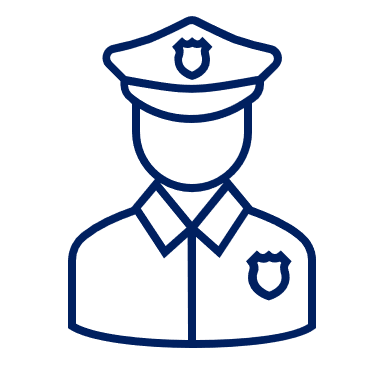 OKLAHOMA
Crisis Intervention Teams (CIT)
Crisis Intervention Teams (CIT)responder program for those in mental health crisis. 

The program provides a 40-hour interactive law enforcement-based training for aiding individuals in a mental health crisis. 

In addition to learning about symptoms, medications, side scenarios to aid in understanding the consumer and family side of these interactions.
15
Initial Detention
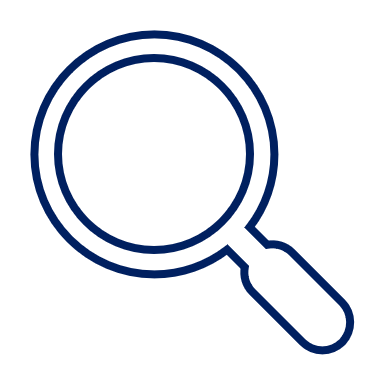 Offender Screening Outcomes, Pretrial Support
0
1
2
3
4
5
INTERCEPT
INTERCEPT
INTERCEPT
INTERCEPT
INTERCEPT
INTERCEPT
Community Services
Law
Enforcement
Initial Detention/ Initial Court Hearings
Jails/Courts
Reentry
Community
Corrections
Specialty
Court
Initial
Detention
Crisis Lines
911
Prison
Reentry
Parole
Jail
Violation
ARREST
COMMUNITY
Local Law 
Enforcement
First Court
Appearance
Jail
Reentry
Probation
Crisis Care
Continuum
Dispositional Court
Violation
16
OKLAHOMA
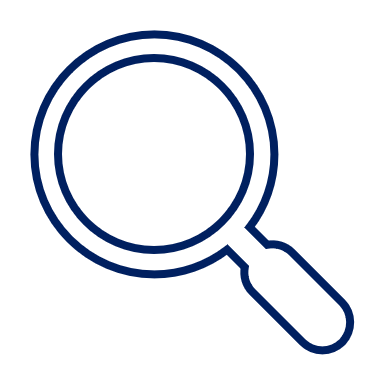 Offender Screening
Offender Screenings are conducted by The Oklahoma Department of risk to reoffend as well as identify substance use and mental health treatment needs. 

Using validated screening instruments, referral recommendations are made for prison-alternative sentences that best meet the offenders needs and increase the likelihood of successful prison diversion.
17
OKLAHOMA
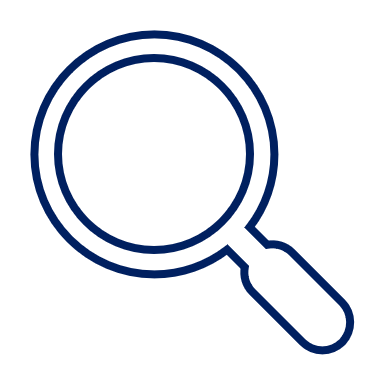 Offender Screening
Offender Screenings are conducted by The Oklahoma Department of risk to reoffend as well as identify substance use and mental health treatment needs. 

Using validated screening instruments, referral recommendations are made for prison-alternative sentences that best meet the offenders needs and increase the likelihood of successful prison diversion.
18
OKLAHOMA
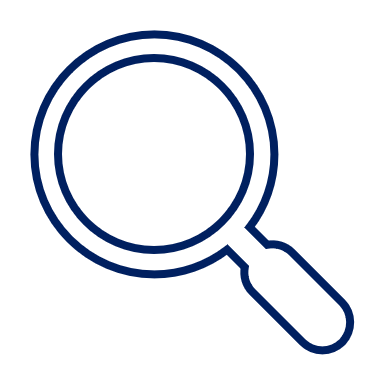 Offender Screening
Offender Screenings are conducted by The Oklahoma Department of risk to reoffend as well as identify substance use and mental health treatment needs. 

Using validated screening instruments, referral recommendations are made for prison-alternative sentences that best meet the offenders needs and increase the likelihood of successful prison diversion.
19
OKLAHOMA
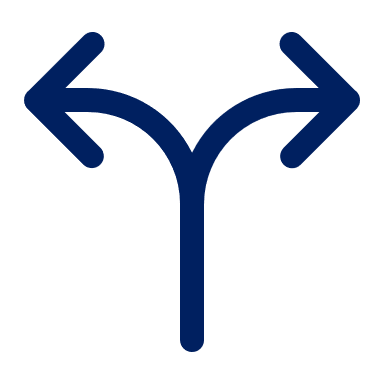 Misdemeanor Diversion
What is Misdemeanor Diversion?

Misdemeanor diversion partners criminal justice accountability with evidence-based substance abuse and mental health treatment services to decrease future involvement with the criminal justice system.
20
OKLAHOMA
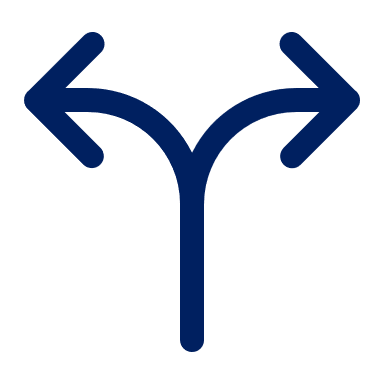 Misdemeanor Diversion
What is Misdemeanor Diversion?

Misdemeanor diversion partners criminal justice accountability with evidence-based substance abuse and mental health treatment services to decrease future involvement with the criminal justice system.
21
Court-Based Diversion Opportunities Expanded
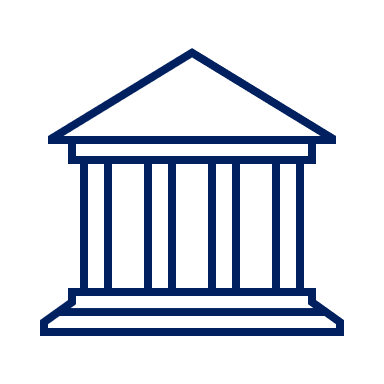 Early Diversion, Zone4Vets, Municipal Court Partnerships
0
1
2
3
4
5
INTERCEPT
INTERCEPT
INTERCEPT
INTERCEPT
INTERCEPT
INTERCEPT
Community Services
Law
Enforcement
Initial Detention/ Initial Court Hearings
Jails/Courts
Reentry
Community
Corrections
Specialty
Court
Initial
Detention
Crisis Lines
911
Prison
Reentry
Parole
Jail
Violation
ARREST
COMMUNITY
Local Law 
Enforcement
First Court
Appearance
Jail
Reentry
Probation
Crisis Care
Continuum
Dispositional Court
Violation
22
Court-Based Diversion Opportunities Expanded
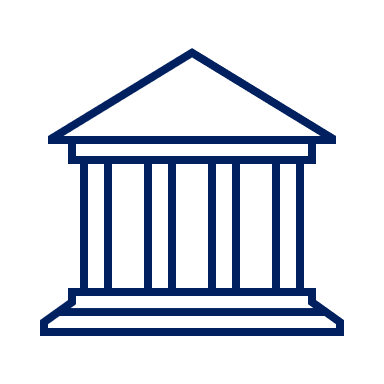 Family Treatment Courts
0
1
2
3
4
5
INTERCEPT
INTERCEPT
INTERCEPT
INTERCEPT
INTERCEPT
INTERCEPT
Community Services
Law
Enforcement
Initial Detention/ Initial Court Hearings
Jails/Courts
Reentry
Community
Corrections
Specialty
Court
Initial
Detention
Crisis Lines
911
Prison
Reentry
Parole
Jail
Violation
ARREST
COMMUNITY
Local Law 
Enforcement
First Court
Appearance
Jail
Reentry
Probation
Crisis Care
Continuum
Dispositional Court
Violation
23
OKLAHOMA
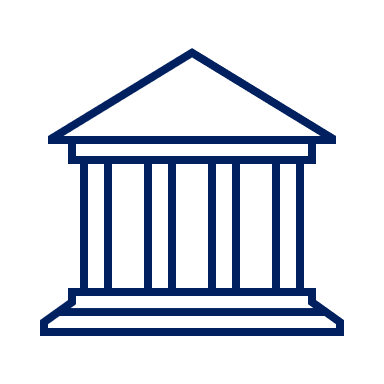 Family Treatment Court
The family treatment court (FTC) model is designed to address the needs of children and families impacted by parental substance use by using a holistic, family systems treatment approach delivered by a cross-systems, multidisciplinary team. 

FTCs serve families struggling with substance use issues whose children have been placed in the custody of Oklahoma’s Department of Human Services (DHS) and where the State of Oklahoma has filed a deprived action against the parents.
24
Reentry
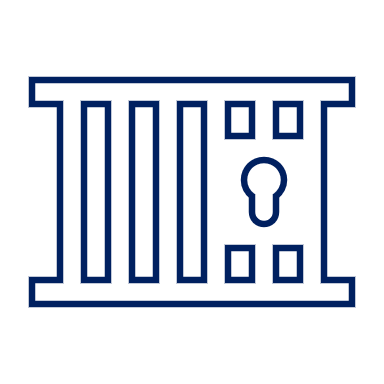 Co-located staff, reentry housing supports
0
1
2
3
4
5
INTERCEPT
INTERCEPT
INTERCEPT
INTERCEPT
INTERCEPT
INTERCEPT
Community Services
Law
Enforcement
Initial Detention/ Initial Court Hearings
Jails/Courts
Reentry
Community
Corrections
Specialty
Court
Initial
Detention
Crisis Lines
911
Prison
Reentry
Parole
Jail
Violation
ARREST
COMMUNITY
Local Law 
Enforcement
First Court
Appearance
Jail
Reentry
Probation
Crisis Care
Continuum
Dispositional Court
Violation
25
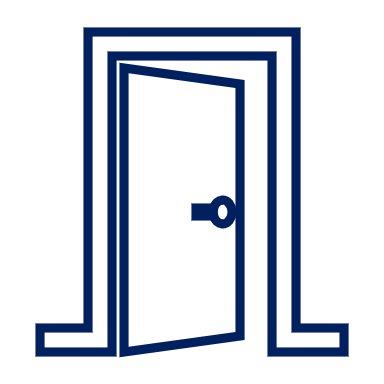 OKLAHOMA
The Oklahoma Department of Corrections ODOC and the ODMHSAS have worked to improve the transition of incarcerated offenders with a serious mental illness (SMI) into community-based mental health services.

“Integrated Services Discharge Managers” (ISDM), who are ODMHSAS employees, function at offices located in the mental health units of three prisons. 

The ISDM, as part of the ODOC treatment team, coordinate mental health services for discharge planning. Re-Entry intensive Care Coordination Teams (RICCTS) provide treatment services in the community to persons discharged from prison. 

The ultimate goal of the MHRP is recovery.
Mental Health Re-Entry Program
26
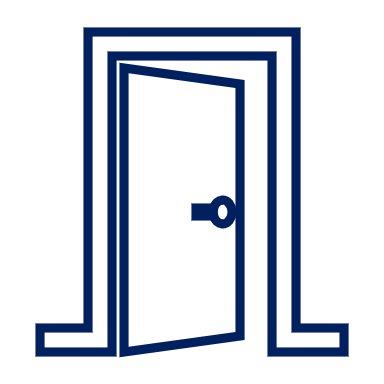 OKLAHOMA
The Oklahoma Department of Corrections ODOC and the ODMHSAS have worked to improve the transition of incarcerated offenders with a serious mental illness (SMI) into community-based mental health services.

“Integrated Services Discharge Managers” (ISDM), who are ODMHSAS employees, function at offices located in the mental health units of three prisons. 

The ISDM, as part of the ODOC treatment team, coordinate mental health services for discharge planning. Re-Entry intensive Care Coordination Teams (RICCTS) provide treatment services in the community to persons discharged from prison. 

The ultimate goal of the MHRP is recovery.
Mental Health Re-Entry Program
27
Community Based Services
Network of community-based providers, Medicaid enrollment
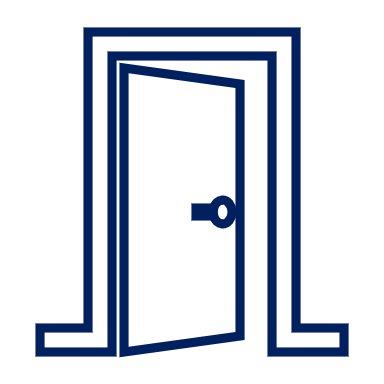 0
1
2
3
4
5
INTERCEPT
INTERCEPT
INTERCEPT
INTERCEPT
INTERCEPT
INTERCEPT
Community Services
Law
Enforcement
Initial Detention/ Initial Court Hearings
Jails/Courts
Reentry
Community
Corrections
Specialty
Court
Initial
Detention
Crisis Lines
911
Prison
Reentry
Parole
Jail
Violation
ARREST
COMMUNITY
Local Law 
Enforcement
First Court
Appearance
Jail
Reentry
Probation
Crisis Care
Continuum
Dispositional Court
Violation
28
THANK YOU!
Nisha Wilson
Chief Clinical Strategy Officer
Oklahoma Department of Mental 
Health and Substance Abuse Services
nwilson@odmhsas.org
(405) 248-9269
Treatment Cost Comparison
Treatment Costs in the first place are much less than the alternatives
30